Типология школ, функционирующих  в  неблагоприятных социальных условиях, методика и инструменты определения статуса школ и последующей углубленной диагностики
Бысик Надежда Викторовна, 
Med, аналитик Центра социально-экономического развития школы Института образования НИУ ВШЭ
Социальная инклюзия / сегрегация в системе образования
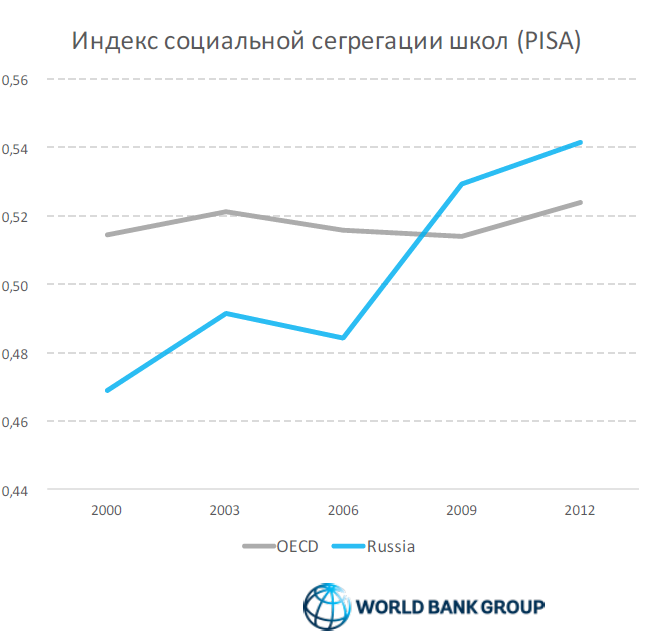 Индекс   отражает степень, в которой учащиеся из различных социально-экономических групп посещают  те же школы
Основания кластеризации
Базовая схема
Связь между результатами ЕГЭ и уровнем образования родителей учащихся
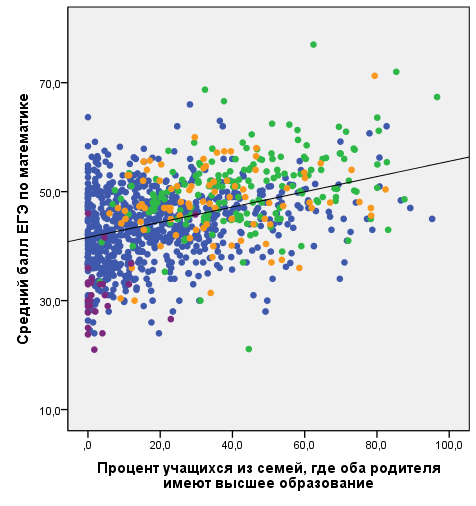 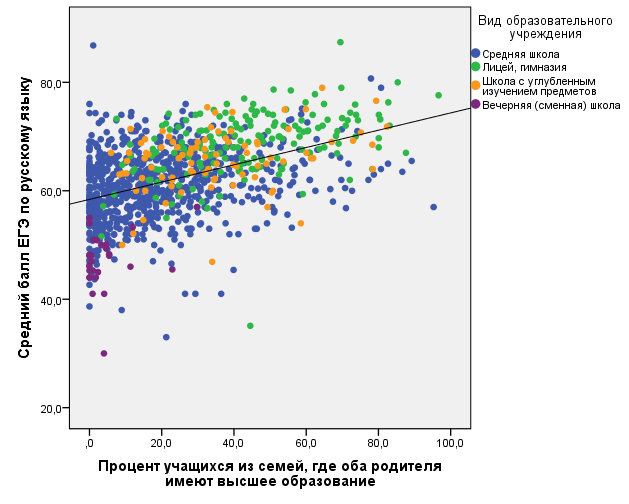 Связь между результатами ЕГЭ и долей учащихся, состоящих на учете
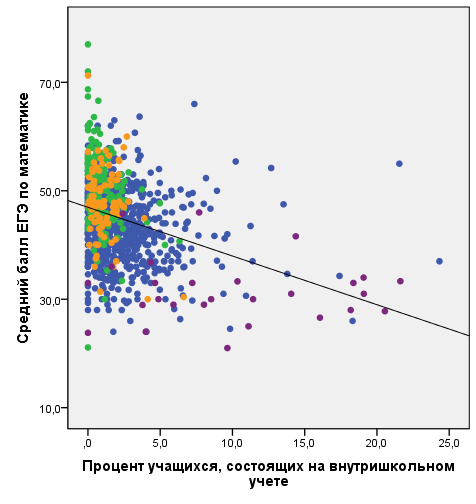 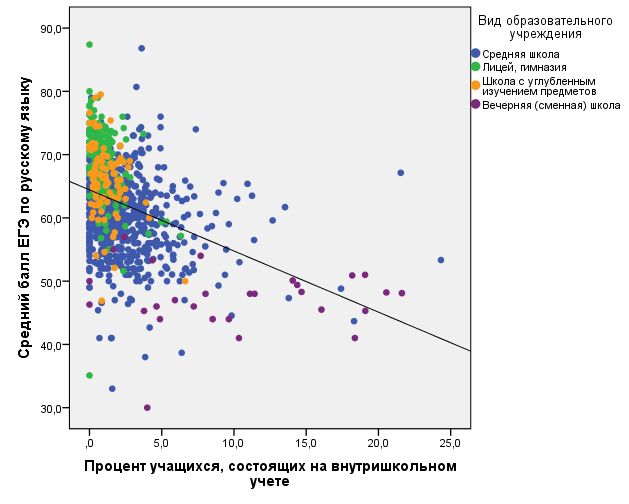 [Speaker Notes: первое значение (85) позволяет привести индекс к шкале, принимающей значения от 0 до 100. В максимально выгодном для школы положении (когда все положительные характеристики социального состава равны «1», а отрицательные «0») индекс принимает значение «100», а в максимально уязвимом (обратная ситуация) – «0».]
Показатели контингента, дифференцирующие учебные результаты
образовательные результаты
Индекс социального благополучия
ИБС - рассчитанный индекс, определяющий «вклад» контекстных характеристик в образовательные результаты школы
ИСБ = 85 + 15 × «доля учащихся из семей, где оба родителя имеют высшее образование» – 20 × «доля учащихся из неполных семей» – 65 × «доля учащихся, состоящих на внутришкольном учете»,
Связь Индекса социальногоблагополучия школы с учебными результатами
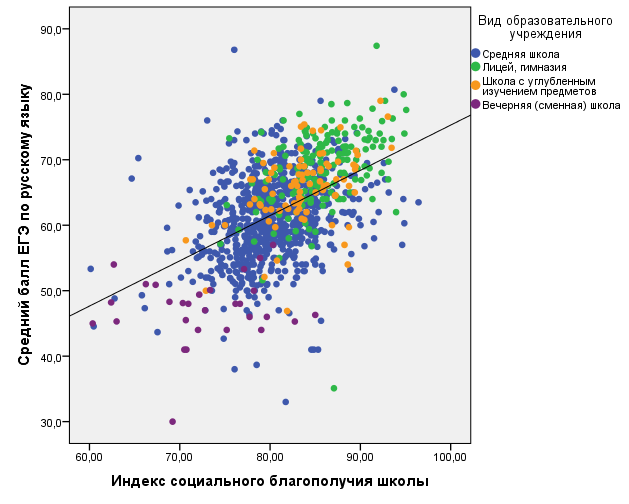 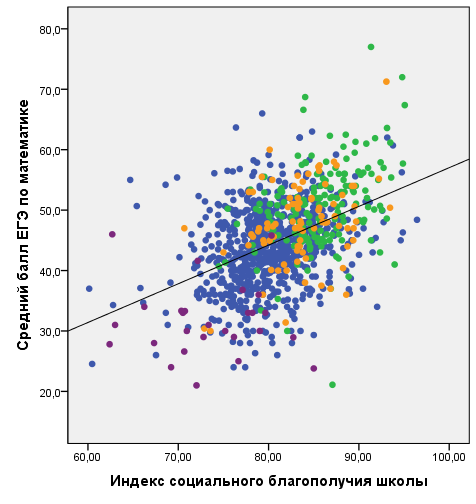 Сравнение школ с использованием Индекса социального благополучия
Школы, существенно выпадающие из центральной области, представляют интерес:

Левый-нижний квадрант: школы, демонстрирующие низкие результаты (недостаточные для своей группы)

Правый-верхний квадрант: школы, демонстрирующие высокие результаты (опережающие в своей группе)
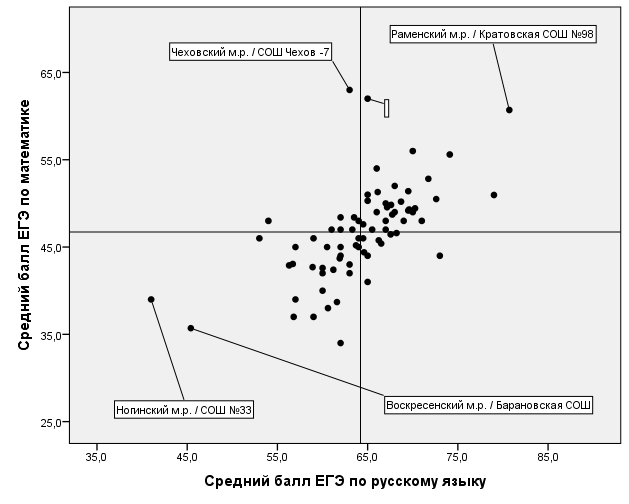 Новые данные
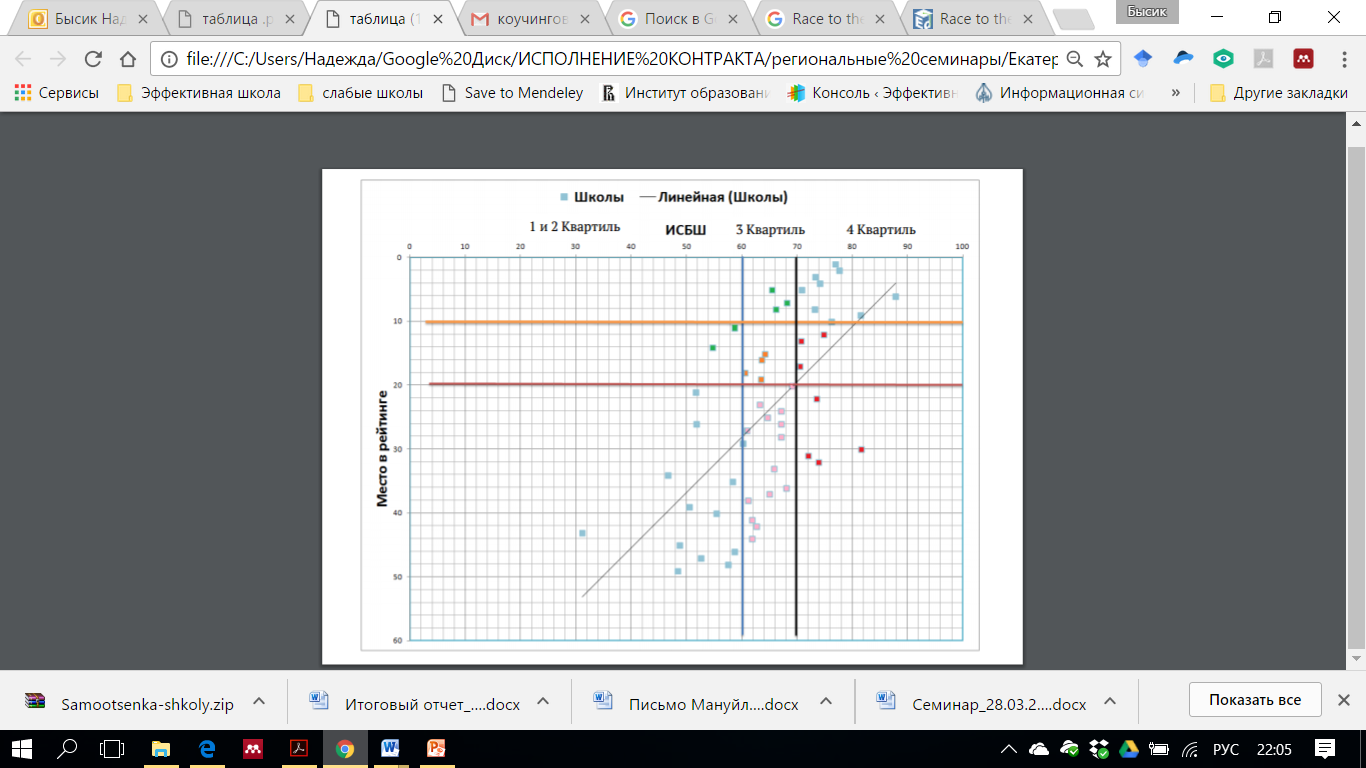 Типология школ
Типология школ
Типология школ
Типология школ